สถานการณ์โรคไข้เลือดออก ระหว่างวันที่  1 ม.ค. 60  -  3 เม.ย. 60
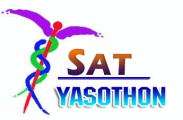 จ.ยโสธร
เขต 10
ผู้ป่วย  6  ราย 
อัตราป่วย 1.10  ต่อแสน ปชก.
ไม่มีผู้ป่วยเสียชีวิต 
อัตราส่วนเพศชาย : หญิง = 1:1
ส่วนใหญ่พบในกลุ่มอายุ 10-24 ปี (ร้อยละ 66.6)
อำเภอป่าติ้ว พบอัตราป่วยสูงสุด (พบการระบาดเป็นกลุ่มก้อน)
พบผู้ป่วยยืนยัน 2 ราย (Type 4) ในอำเภอป่าติ้ว
*ณ 28 มี.ค. 60
ที่มา : สำนักระบาด
ผู้ป่วยในเดือน 
เม.ย. – มิ.ย.    
มีแนวโน้มจะสูง
กว่าค่า Median
จำนวนผู้ป่วยไข้เลือดออก จำแนกรายเดือน ข้อมูลปี  2560  เปรียบเทียบกับค่ามัธยฐาน 5 ปี ย้อนหลัง
ที่มา : รง.506 และจากรายงานการสอบสวนโรค
หมายเหตุ : ข้อมูลบางส่วน Delay,  และในความเป็นจริงอาจมีผู้ป่วยมากกว่านี้ ควรใช้ข้อมูลด้วยความระมัดระวัง
มาตรการที่พื้นที่ควรดำเนินการในช่วงนี้
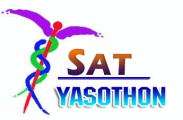 รณรงค์กำจัด/ทำลายแหล่งเพาะพันธุ์ยุงลายอย่างต่อเนื่อง เพื่อลดจำนวนพาหะนำโรค  
สำหรับพื้นที่ที่พบผู้ป่วยรายแรก(ระดับอำเภอ หรือตำบล) ควรมีการยืนยันโรคด้วยการ Confirm LAB  และดำเนินการควบคุมป้องกันโรค อย่างเข้มข้น  ตามมาตรการ 3-3-1 โดยเฉพาะการควบคุม/กำจัดลูกน้ำให้มีความชุก เท่ากับ “0”
ที่ผ่านมาการระบาดเป็นกลุ่มก้อน และพบผู้ป่วยอย่างต่อเนื่องในบางชุมชน    เป็นเพราะ  ไม่ได้รับความร่วมมือจากชุมชนเท่าที่ควร   และพื้นที่ไม่ได้ทำประชาคม  ดังนั้น “การทำประชาคมควรเป็นมาตรการแรกๆ ที่สำคัญ” ที่ จนท. ต้องดำเนินการ
ทีมควบคุมโรค ควรใช้ประโยชน์จากข้อมูลในระบบเฝ้าระวัง เพื่อการวางแผนและควบคุมป้องกันโรค  ซึ่งจะทำให้การดำเนินงานมีประสิทธิภาพยิ่งขึ้น
ในพื้นที่ จ.ยโสธร พบผู้ป่วยไข้เลือดออก Type 4 บ่งชี้ว่าการระบาดของโรคไข้เลือดออกในปีนี้ ผู้ป่วยจะมีอาการรุนแรง และอาจมีผู้ป่วยเสียชีวิต  ดังนั้น รพ.สต. ควรทำ  tourniquet test ในผู้ป่วยสงสัยทุกราย และส่งต่อพบแพทย์